1
ANEVRYSME POPLITE
Dr Antoine Millon
Chirurgie vasculaire – GH E. Herriot
Unité d’enseignement 8
Circulation – Métabolismes
03/06/2015
2
UE 8 : Circulation – Métabolismes
Item ECNi  08.223 :
Artériopathie oblitérante de l'aorte, 
des artères viscérales et des membres inférieurs et anévrysmes
3
CONNAISSANCES ANTERIEURES
Anatomie des artères périphériques
Prise en charge de la maladie athéromateuse

Abréviations
Anévrysme Poplité : An Pop
Anévrysme Aorte Abdominale : AAA
UE 8 : Circulation – Métabolismes
03/06/2015
4
Anévrysme de l’Aorte Abdominale
DECES
Rupture
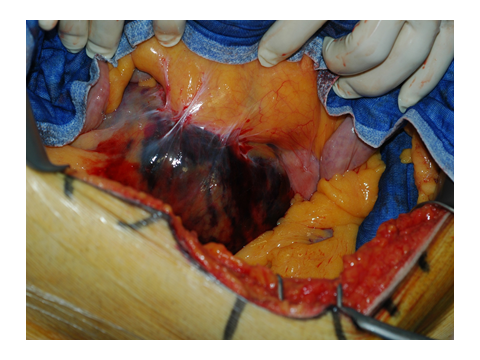 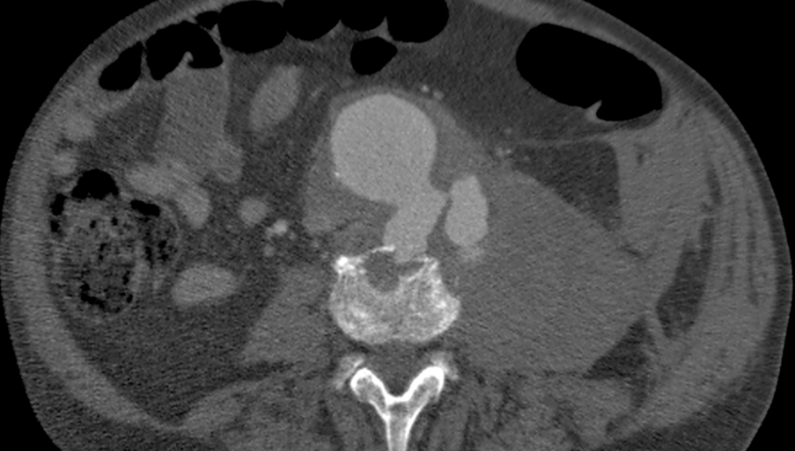 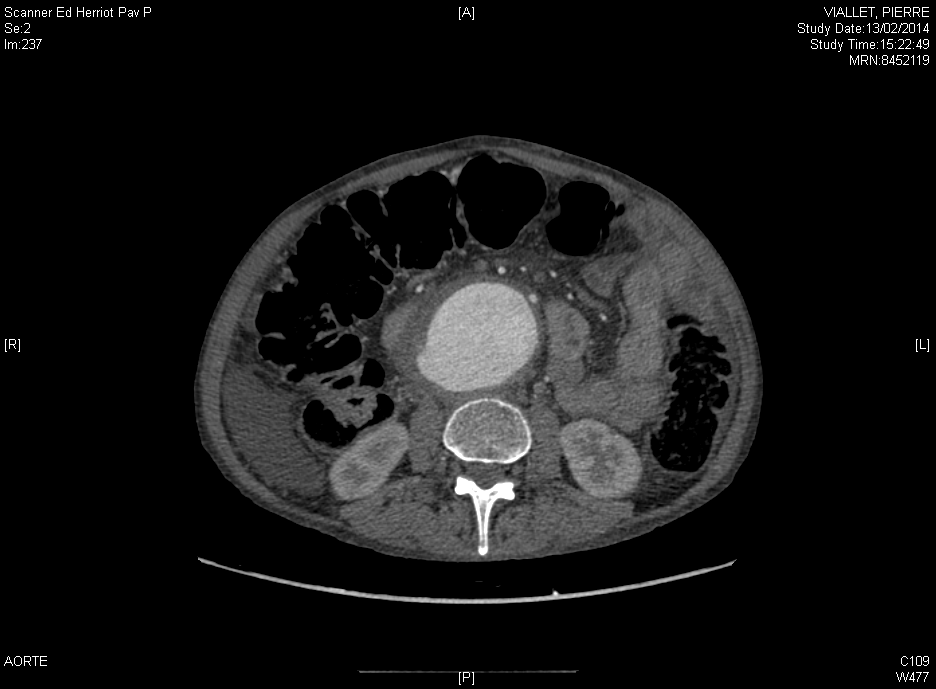 AAA D=65mm
Anévrysme rompu
Anévrysme rompu, vue per-opératoire
A retenir :
Anévrysme de l’aorte abdominal
D > 50 mm
Chirurgie
5
Anévrysme poplité

Rare

1 anévrysme poplité / 10 AAA
6
Rupture
Anévrysme Poplité
AMPUTATION
Ischémie aiguë
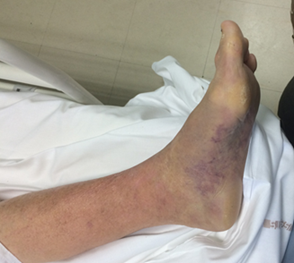 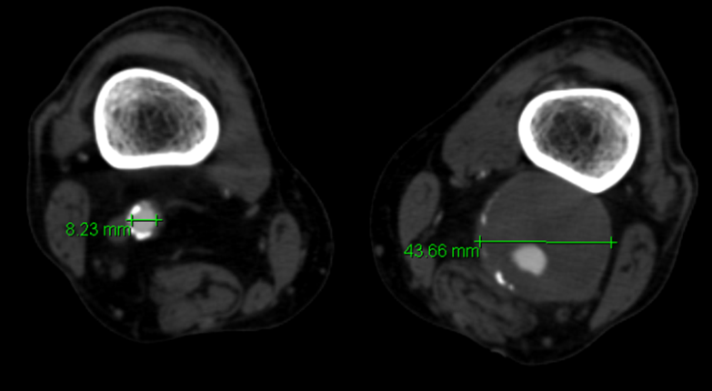 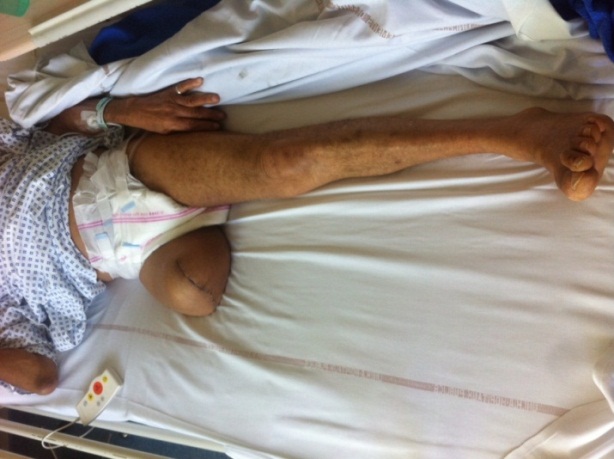 Anévrysme poplité gauche D = 44 mm
Pied gauche froid, pâle
Amputation cuisse gauche
7
PHYSIOPATHOLOGIE
Rupture
Anévrysme Poplité
AMPUTATION
Ischémie aiguë
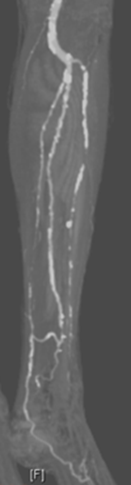 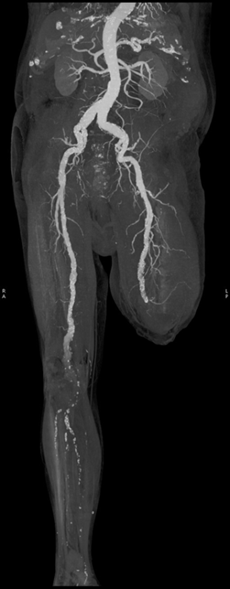 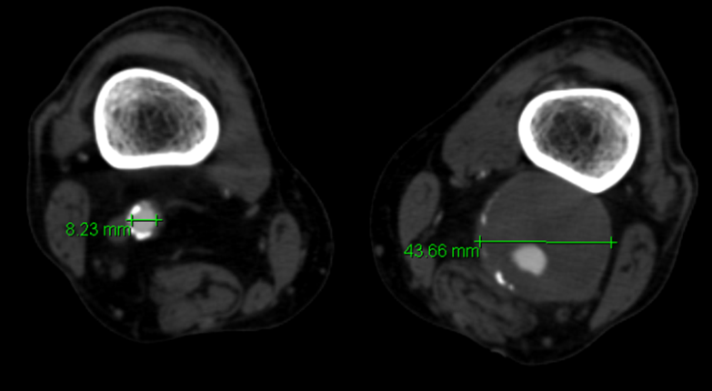 Embolies
Thrombus
Lumière artérielle
Thrombose
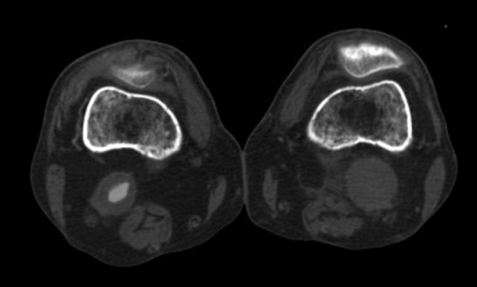 8
Cas Clinique
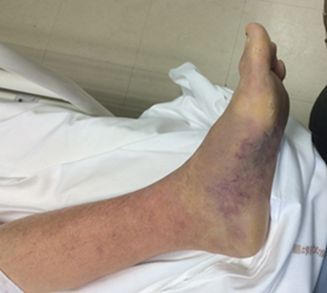 Homme, 72 ans
Ischémie aiguë sensitivomotrice du membre inférieur gauche
Quelle est l’étiologie ?
Examen clinique ciblé
UE 8 : Circulation – Métabolismes
03/06/2015
9
Cas Clinique
Quelle est l’étiologie ?
Anévrysme poplité souvent bilatéral
Pouls poplité controlatéral trop bien perçu
Thrombose d’anévrysme poplité
UE 8 : Circulation – Métabolismes
03/06/2015
10
Diagnostic Clinique
Ischémie aigue sensitivomotrice du membre inférieur gauche secondaire à une thrombose d’anévrysme poplité
Pontage en urgence (moins de 6h)
UE 8 : Circulation – Métabolismes
03/06/2015
11
Evolution post-opératoire
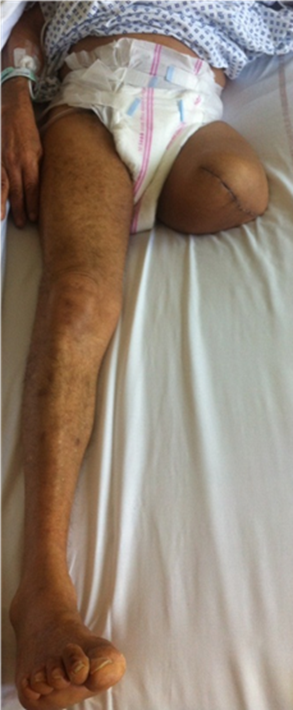 Thrombose précoce du pontage 
(50%)
AMPUTATION
(24e heure)
UE 8 : Circulation – Métabolismes
03/06/2015
12
An Pop Non Compliqué
Athérosclérose
Maladie de l’homme > 60 ans
UE 8 : Circulation – Métabolismes
03/06/2015
13
An Pop Non Compliqué
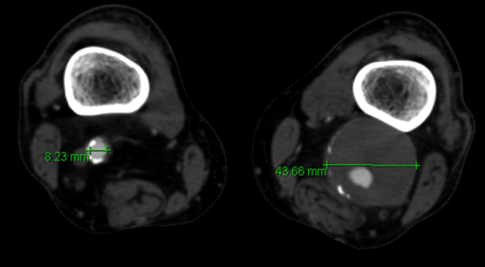 Athérosclérose
Maladie de l’homme > 60 ans
Anévrysme poplité = D>10 mm
UE 8 : Circulation – Métabolismes
03/06/2015
14
An Pop Non Compliqué
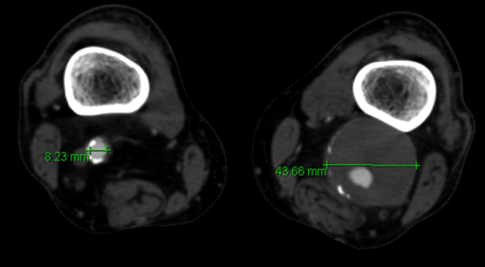 Athérosclérose
Maladie de l’homme > 60 ans
Anévrysme poplité = D>10 mm
Bilatéral (50%)
Anévrysme Aorte Abdominal (30%)
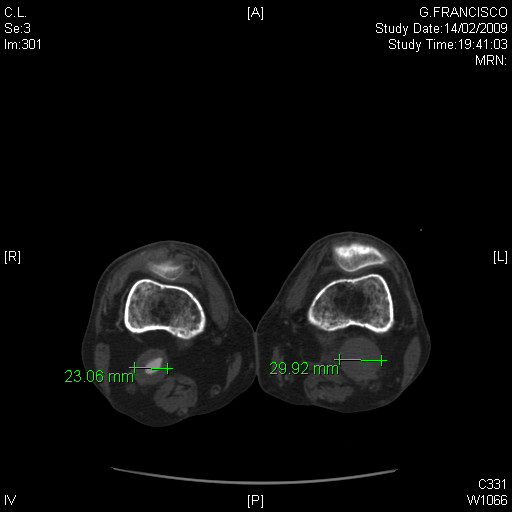 UE 8 : Circulation – Métabolismes
03/06/2015
15
An Pop Non Compliqué
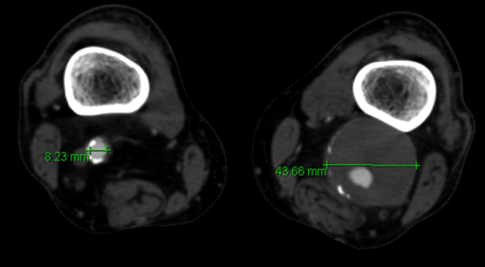 Athérosclérose
Maladie de l’homme > 60 ans
Anévrysme poplité = D>10 mm
Bilatéral (50%)
Anévrysme Aorte Abdominal (30%)
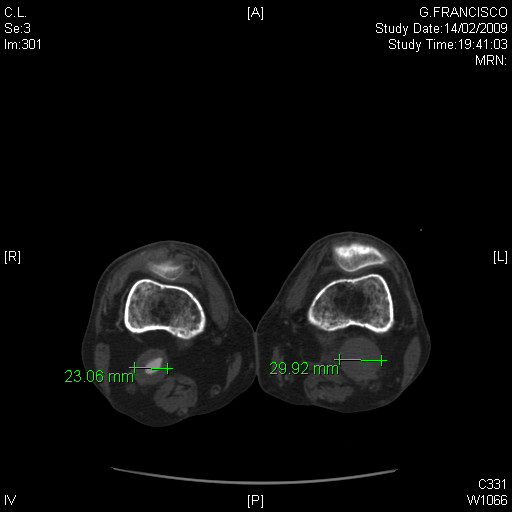 Asymptomatique
UE 8 : Circulation – Métabolismes
03/06/2015
16
An Pop Non Compliqué - Circonstances de découverte
Pas de dépistage organisé
UE 8 : Circulation – Métabolismes
03/06/2015
17
An Pop Non Compliqué - Circonstances de découverte
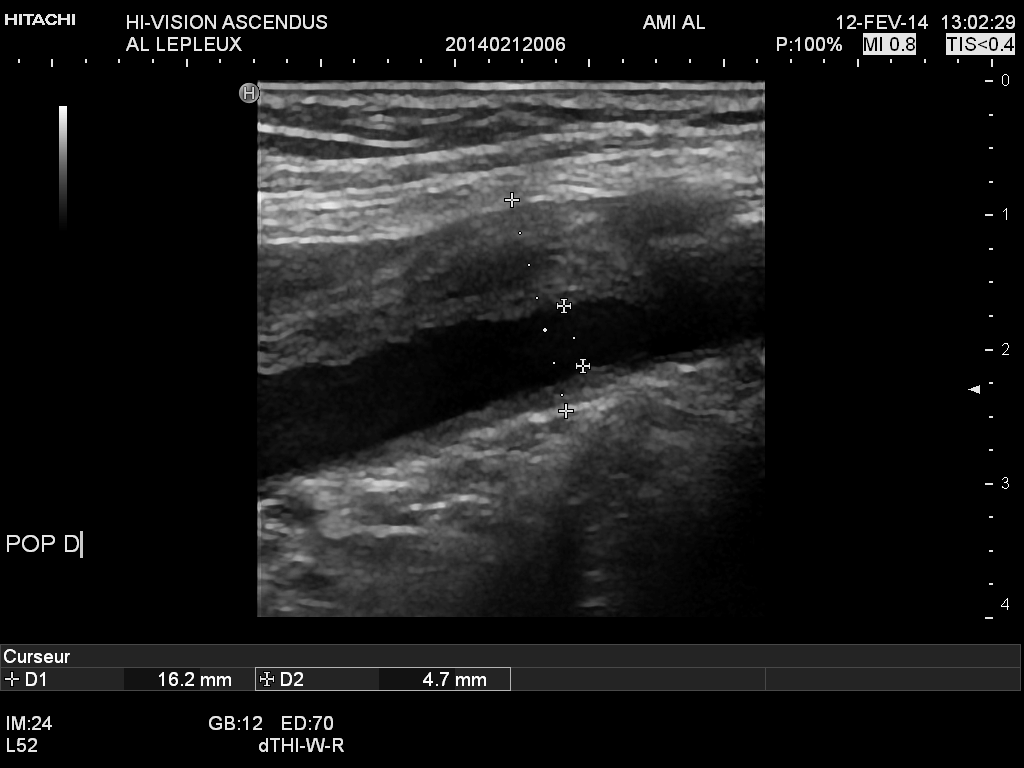 Pas de dépistage organisé

 Lors d’un écho-doppler
UE 8 : Circulation – Métabolismes
03/06/2015
18
An Pop Non Compliqué - Circonstances de découverte
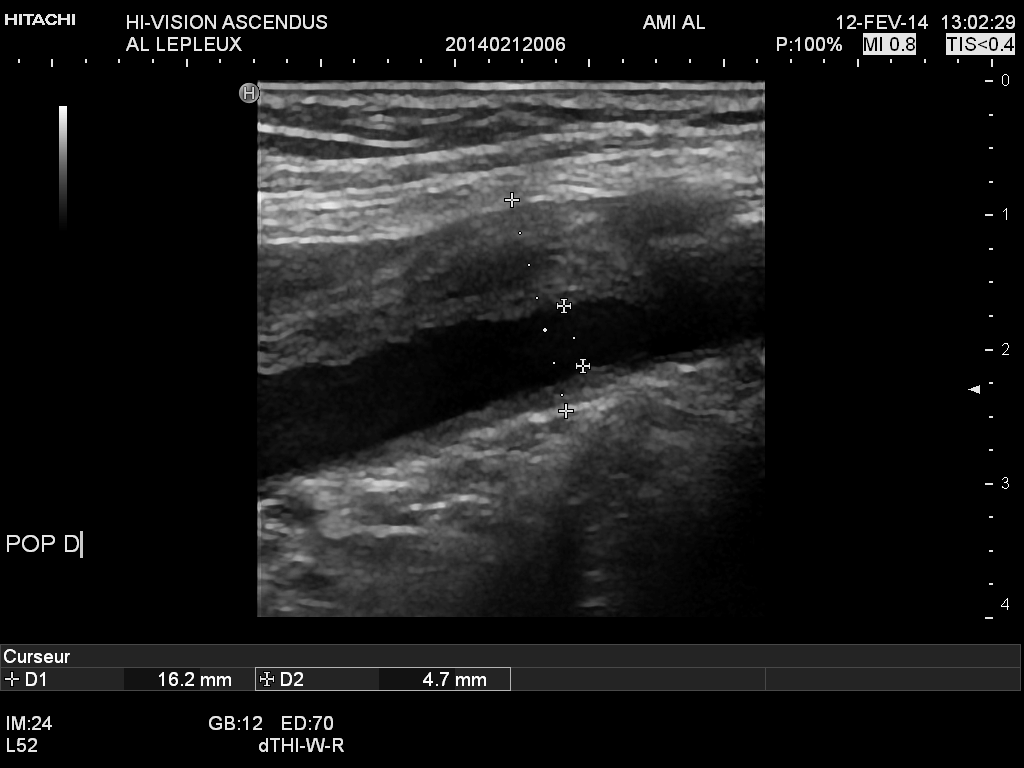 Pas de dépistage organisé

 Lors d’un écho-doppler

 A l’examen clinique
« pouls trop bien perçu »
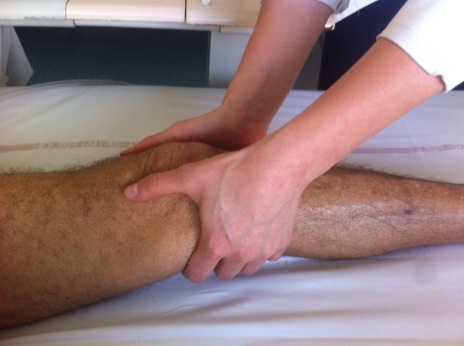 UE 8 : Circulation – Métabolismes
03/06/2015
19
An Pop Non Compliqué – Diagnostic Positif
Echo-doppler artériel des membres inférieurs
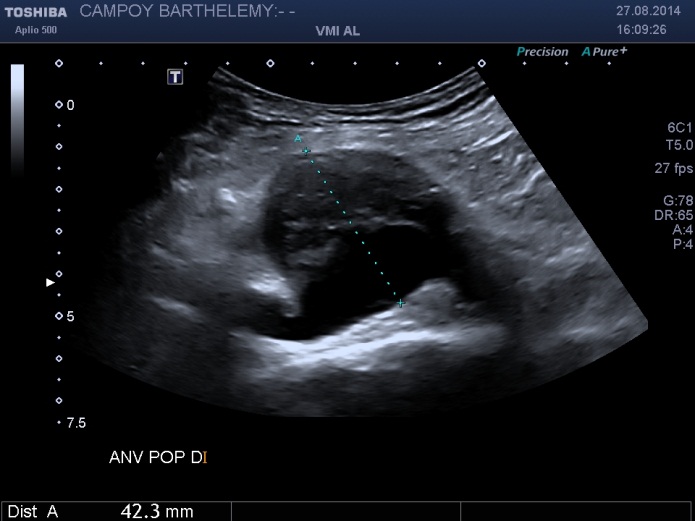 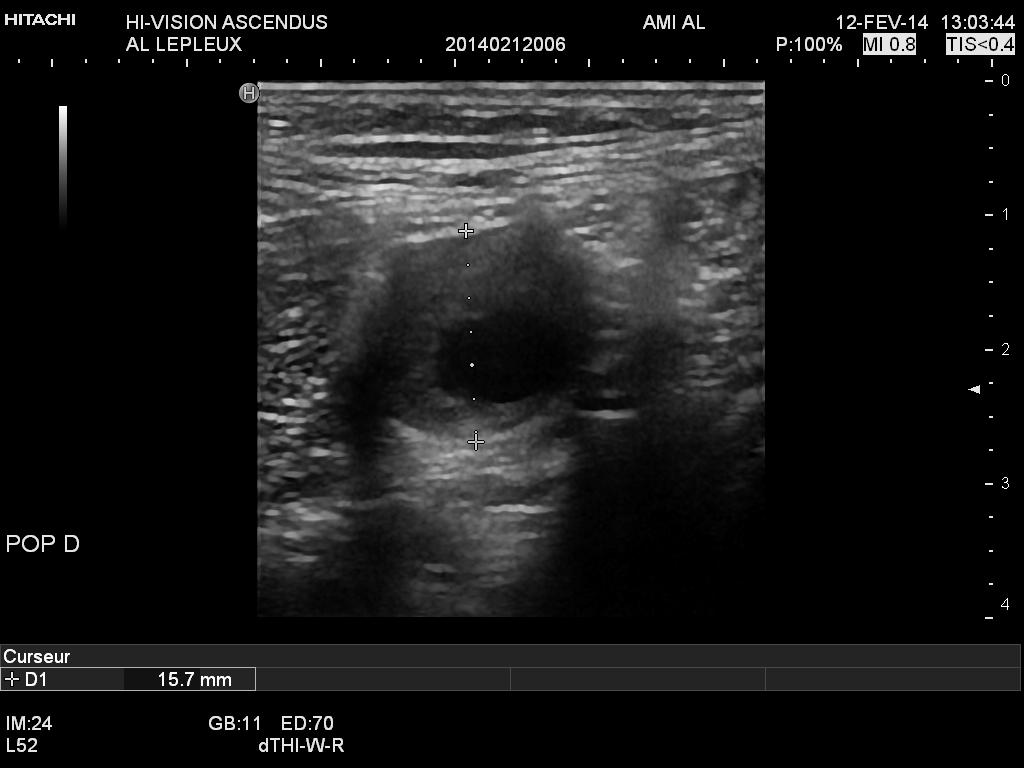 Coupe longitudinale
Coupe transverse
UE 8 : Circulation – Métabolismes
03/06/2015
20
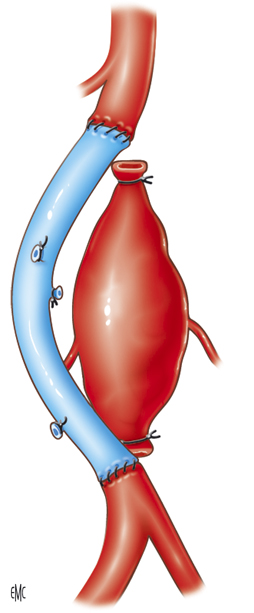 An Pop Non Compliqué – Techniques chirurgicales
Traitement chirurgical ouvert
Exclusion – pontage
J.-B. Ricco, O. Page, G. Régnault de la Mothe. Chirurgie des anévrismes artériels des membres. EMC - Techniques chirurgicales - Chirurgie vasculaire 2011:1-21 [Article 43-028-A].
UE 8 : Circulation – Métabolismes
03/06/2015
21
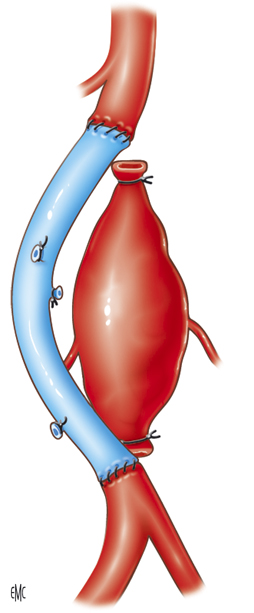 An Pop Non Compliqué – Techniques chirurgicales
Traitement chirurgical ouvert
Exclusion – pontage

Mise à plat – greffe
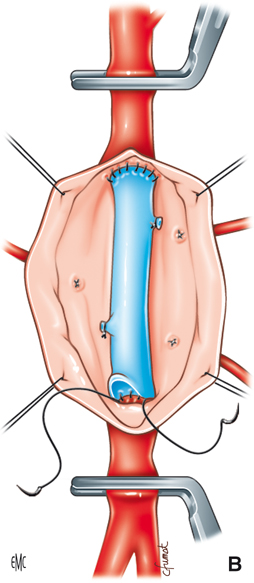 J.-B. Ricco, O. Page, G. Régnault de la Mothe. Chirurgie des anévrismes artériels des membres. EMC - Techniques chirurgicales - Chirurgie vasculaire 2011:1-21 [Article 43-028-A].
UE 8 : Circulation – Métabolismes
03/06/2015
22
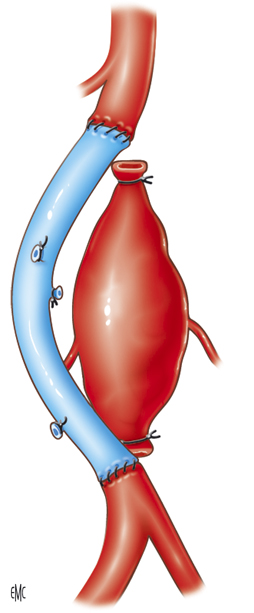 An Pop Non Compliqué – Techniques chirurgicales
Traitement chirurgical ouvert
Exclusion – pontage

Mise à plat – greffe


Traitement endovasculaire
En cours d’évaluation
Endoprothèse couverte
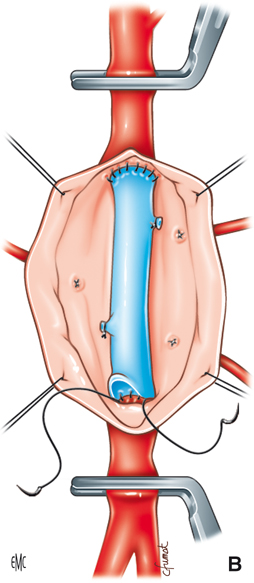 J.-B. Ricco, O. Page, G. Régnault de la Mothe. Chirurgie des anévrismes artériels des membres. EMC - Techniques chirurgicales - Chirurgie vasculaire 2011:1-21 [Article 43-028-A].
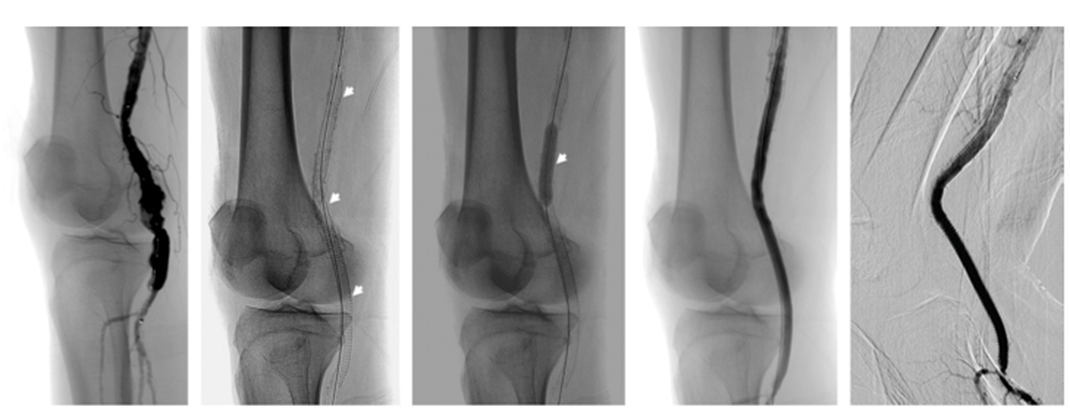 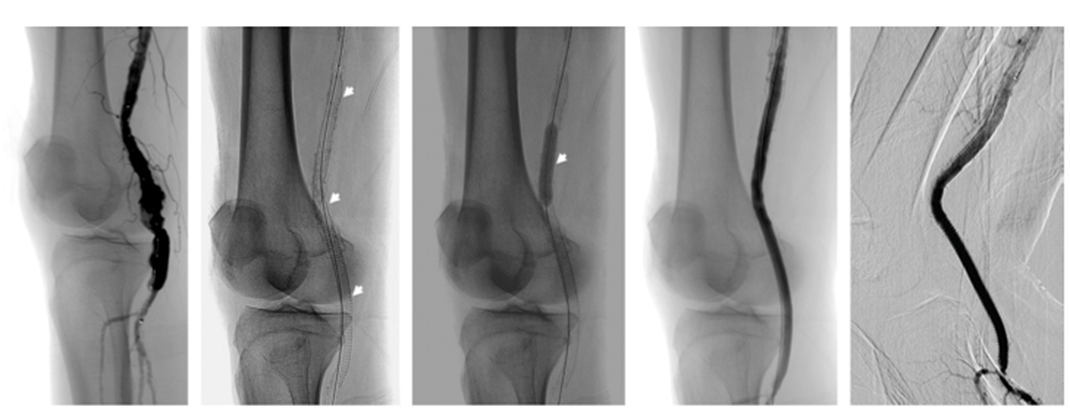 UE 8 : Circulation – Métabolismes
03/06/2015
23
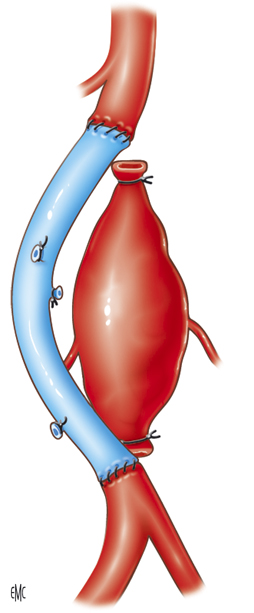 An Pop Non Compliqué – Techniques chirurgicales
Traitement chirurgical ouvert
Exclusion – pontage

Mise à plat – greffe


Traitement endovasculaire
En cours d’évaluation
Endoprothèse couverte
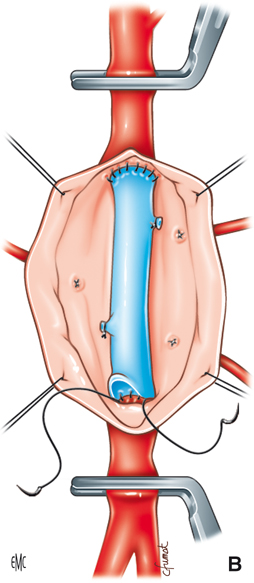 J.-B. Ricco, O. Page, G. Régnault de la Mothe. Chirurgie des anévrismes artériels des membres. EMC - Techniques chirurgicales - Chirurgie vasculaire 2011:1-21 [Article 43-028-A].
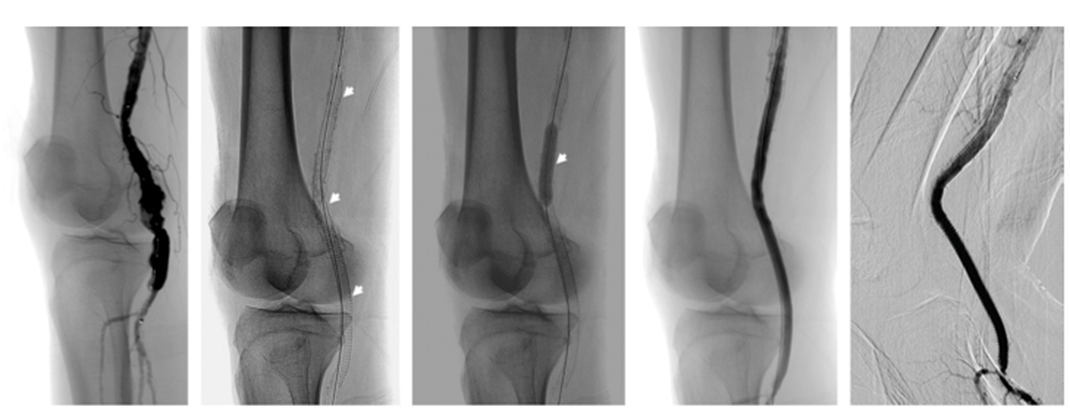 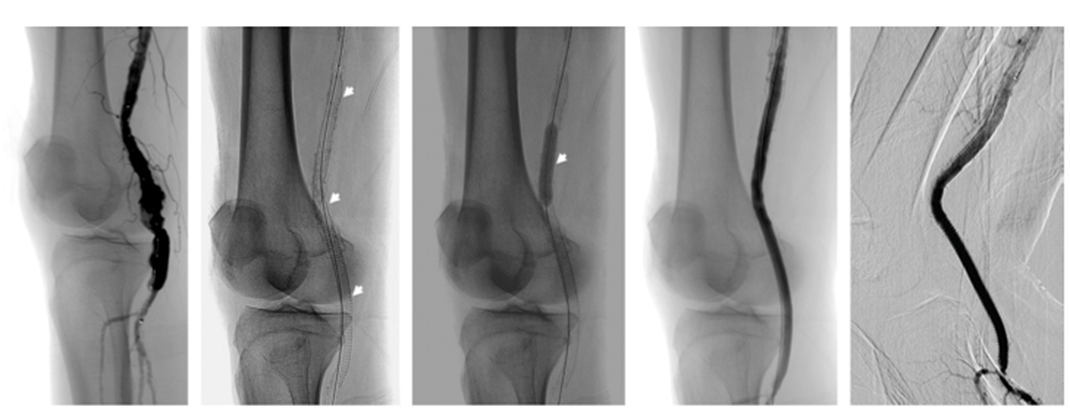 Traitement médical de l’athérosclérose
UE 8 : Circulation – Métabolismes
03/06/2015
23
An Pop Non Compliqué – Indications
Surveillance annuelle
écho-doppler
Anévrysme D < 20 mm
Anévrysme D > 20 mm
Traitement chirurgical préventif
UE 8 : Circulation – Métabolismes
03/06/2015
24
Ethique
Patient porteur d’un anévrysme poplité asymptomatique D> 20mm refusant l’intervention chirurgicale

Annonce du risque d’amputation majeure chez un patient jusqu’alors, asymptomatique et autonome à domicile
UE 8 : Circulation – Métabolismes
03/06/2015
25
A RETENIR : Anévrysme Poplité
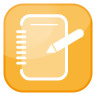 Pathologie de l’homme > 60 ans

Ischémie aiguë / Amputation

Diamètre > 20 mm = chirurgie préventive

Dépistage par la palpation du pouls poplité chez homme > 60 ans
UE 8 : Circulation – Métabolismes
03/06/2015
26
MOTS EN ANGLAIS
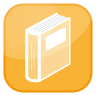 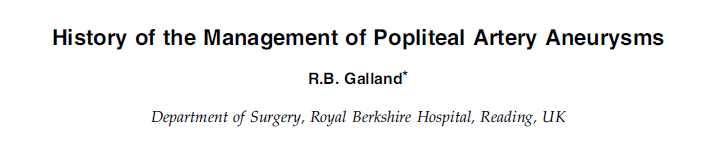 Popliteal aneurysm
Acute limb ischemia
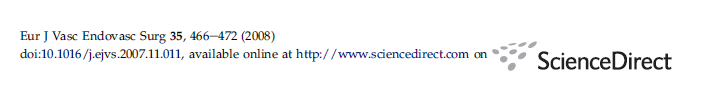 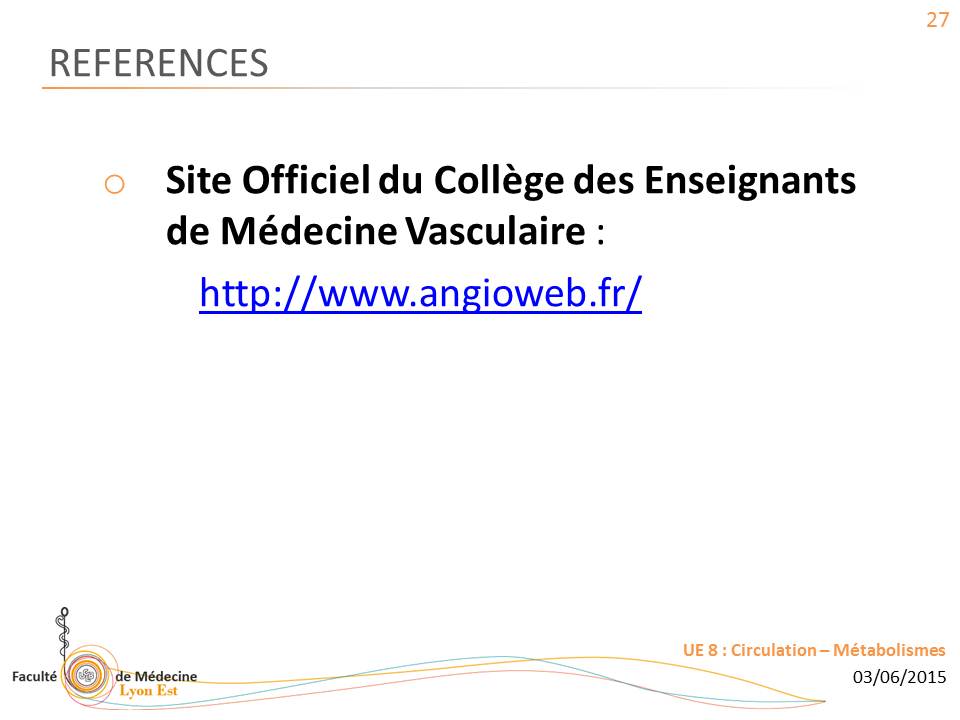 Site Officiel du Collège des Enseignants de Médecine Vasculaire : http://www.angioweb.fr/
UE 8 : Circulation – Métabolismes
03/06/2015
27
Des questions
Antoine Millon
antoine.millon@chu-lyon.fr

Chirurgie vasculaire pavillon M, GH E. Herriot
UE 8 : Circulation – Métabolismes
03/06/2015